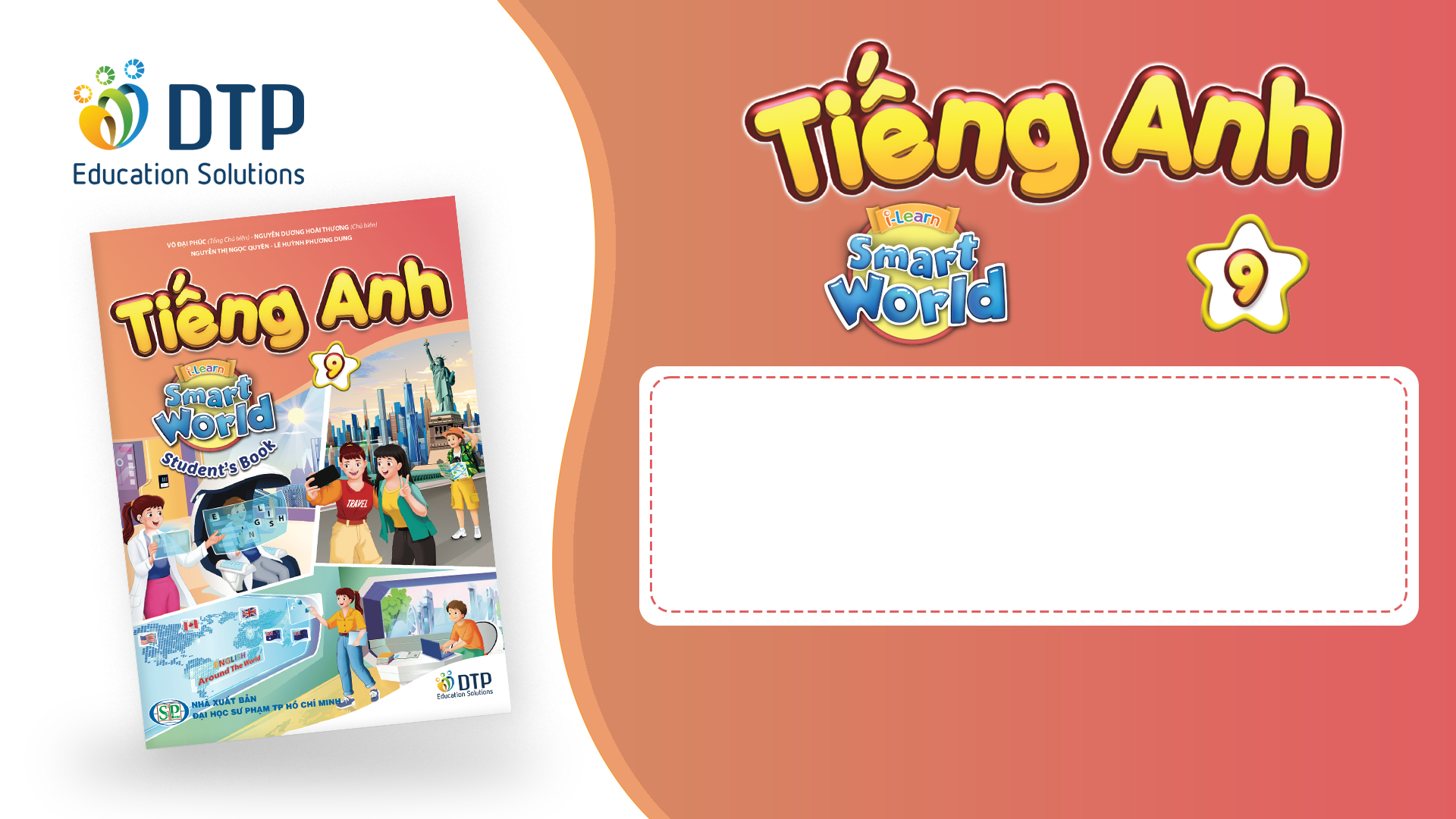 Unit 4: Tourism
Lesson 1.3: Pronunciation & Speaking
Pages 36 & 37
Lesson Outline
Warm-up
Pronunciation
Speaking
Consolidation
Wrap-up
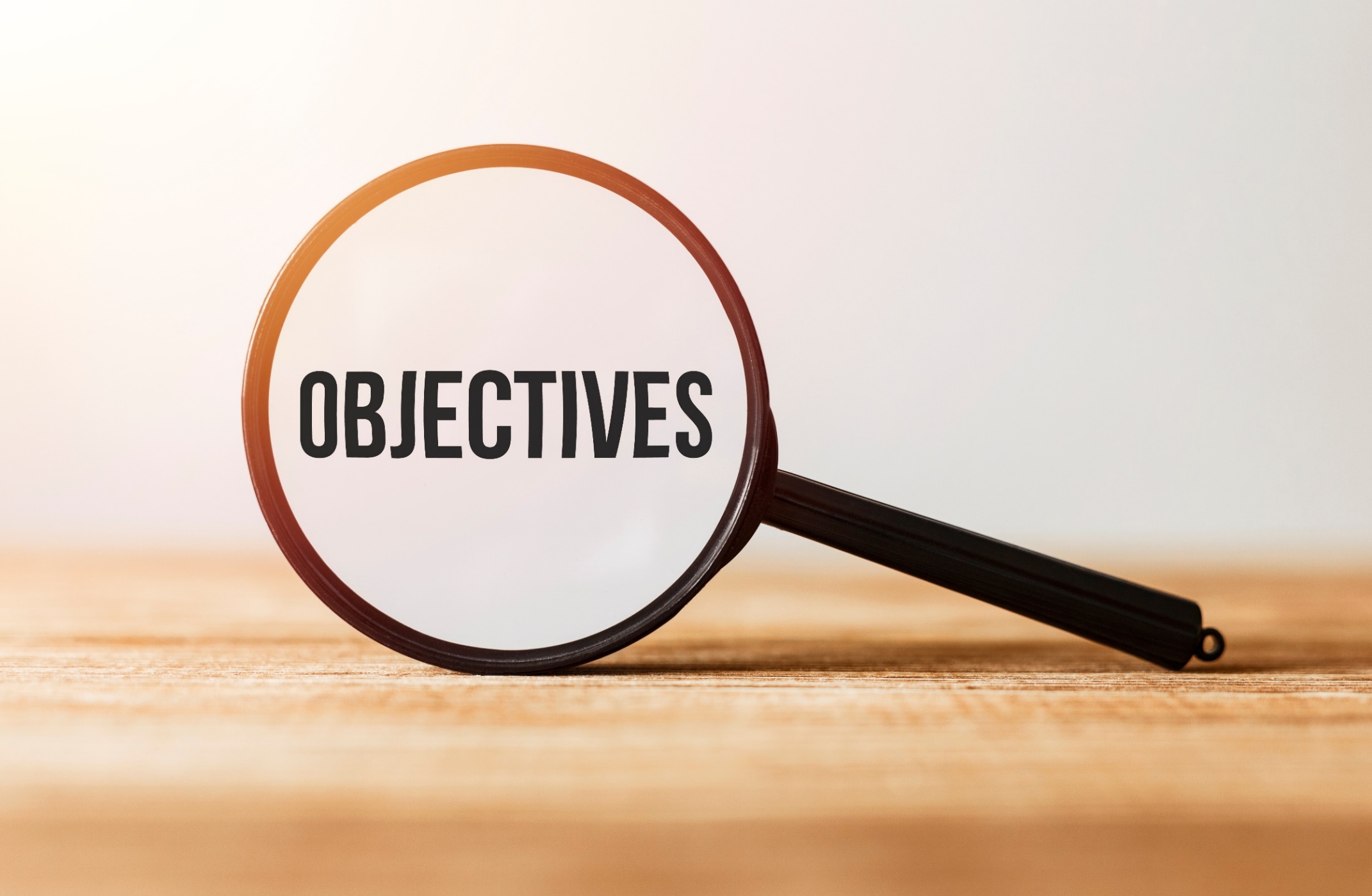 By the end of this lesson, students will be able to…

Practice stress the last word in proper nouns with two words.
Practice planning a vacation.
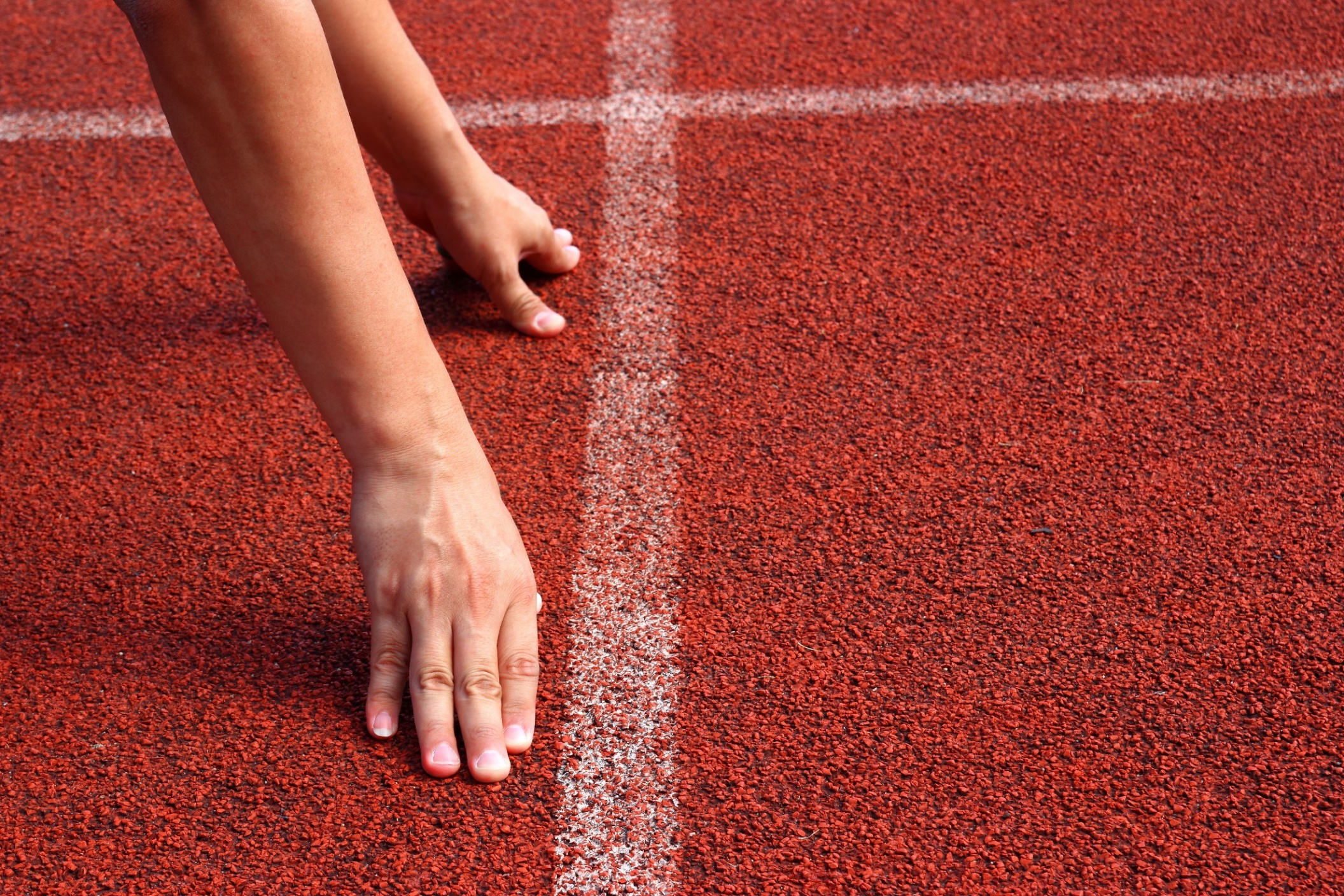 WARM-UP
COMPETITION TIME:
Create groups/teams of 5 students.
You will be given some English words with unusual stressed syllables.
You have to underline the stress syllable(s) in these words.
The team(s) with the most correct answers win(s).
Time limit: 5 minutes
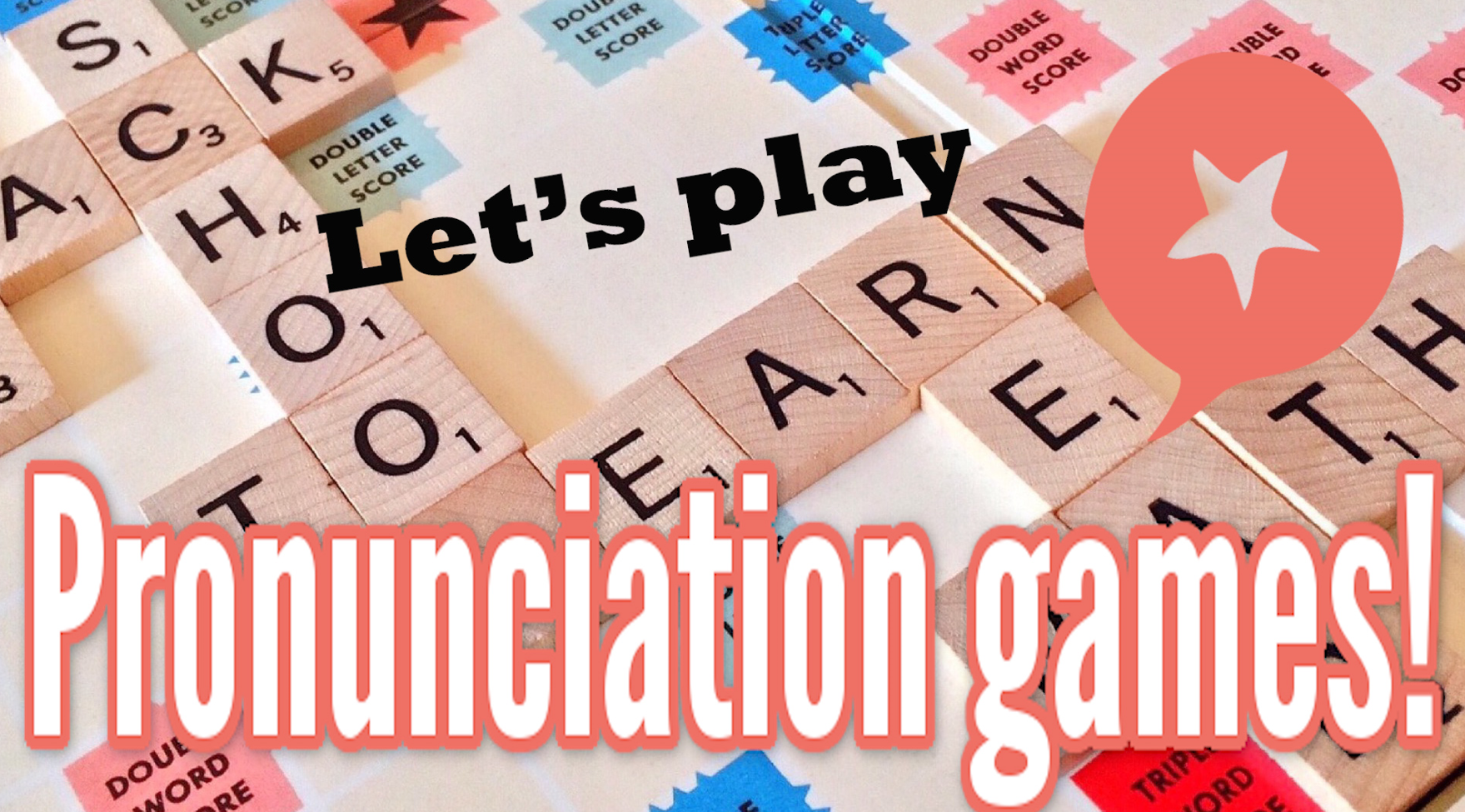 Example:
Tourist
Answer: Tourist
/ˈtʊərɪst/
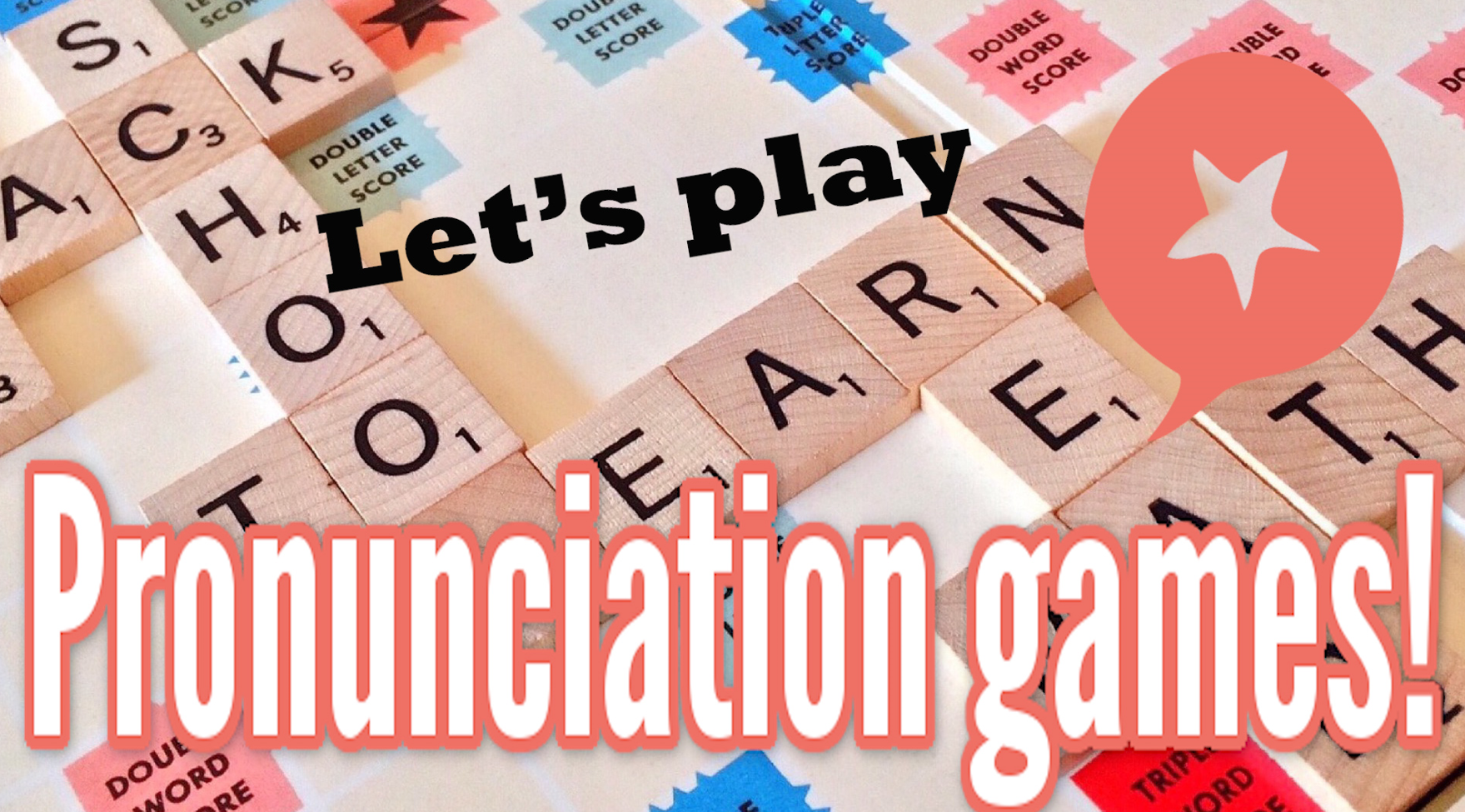 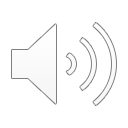 Destination
Passport
Visa
Permit
Customs
Transportation
Accommodation
Itinerary
Etiquette
Currency
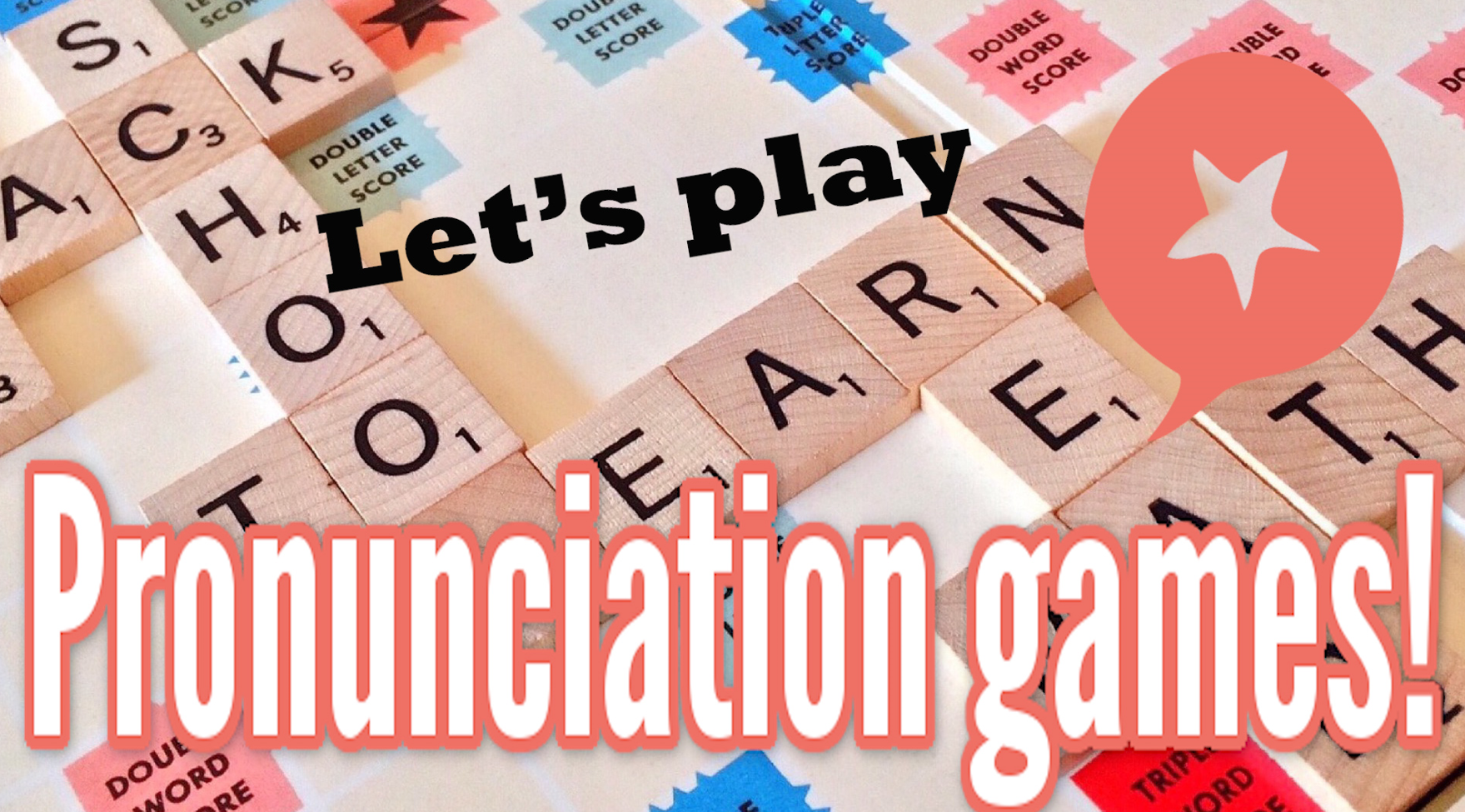 Answers
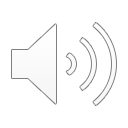 Destination /destiˈneiʃən/
Passport /ˈpaːspoːt/
Visa /ˈviːzə/
Permit /pəˈmit/
Customs /ˈkʌstəmz/
Transportation /ˌtrænspəˈteɪʃən/
Accommodation/əˌkoməˈdeiʃən/
Itinerary/aiˈtinərəri/
Etiquette/ˈetiket/
Currency/ˈkɜ:rənsi/
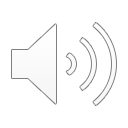 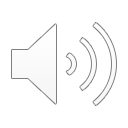 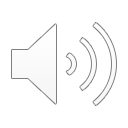 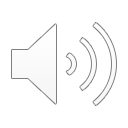 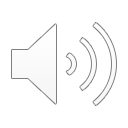 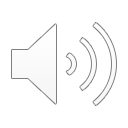 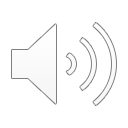 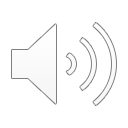 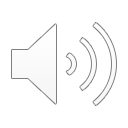 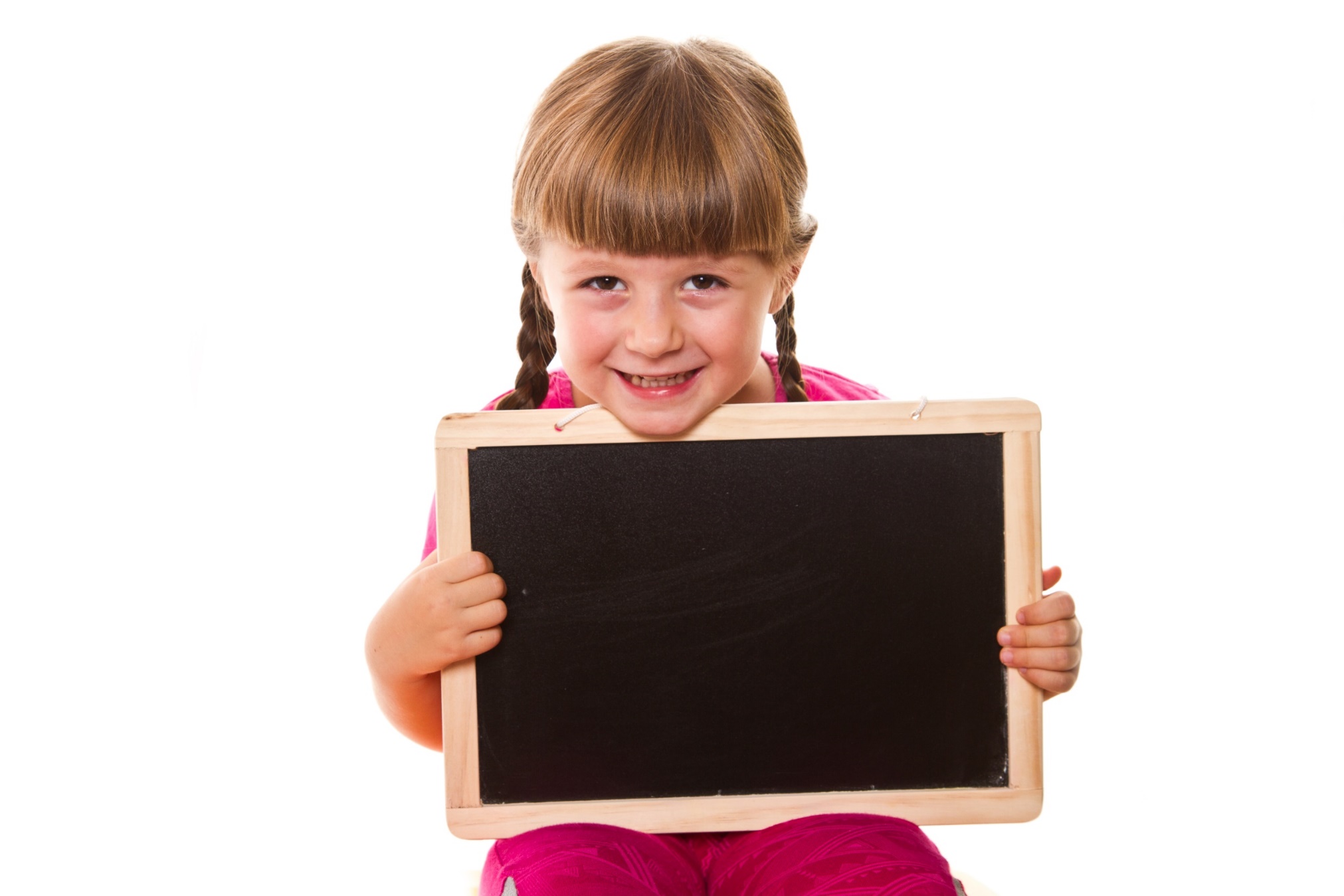 Pronunciation
Task a
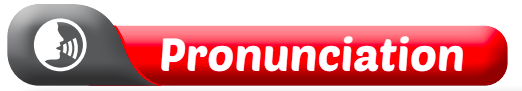 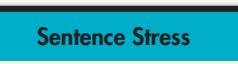 a. Stress the last word in proper nouns with two words.
Task b
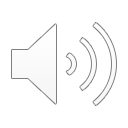 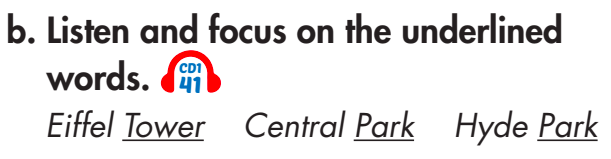 Task c
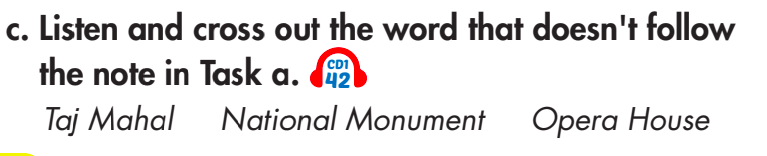 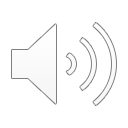 Answer
Task c
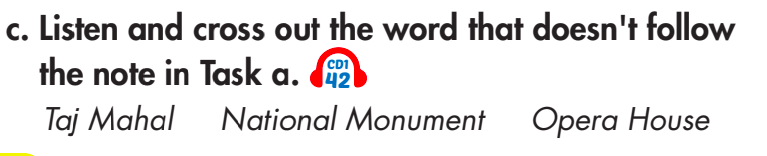 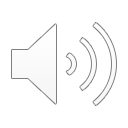 Read the words with the sentence stress noted in Task a. to a partner.
Task d
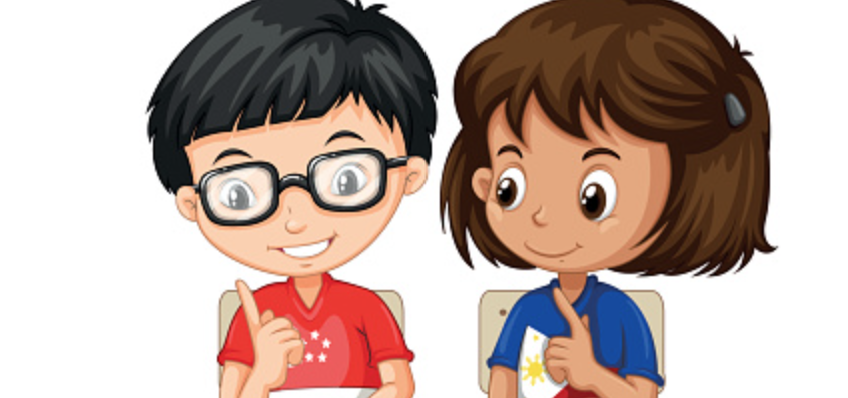 Effel Tower		Central Park
Hyde Park		National Monument
Opera House
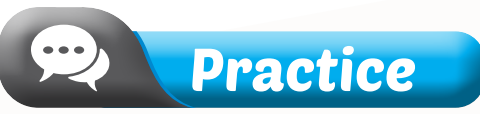 Task a
In pairs: Take turns reporting the suggestions.
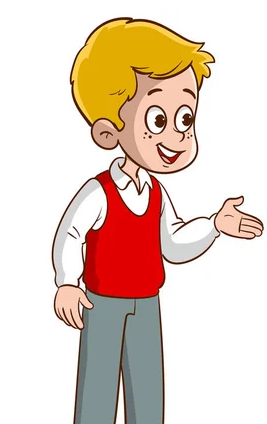 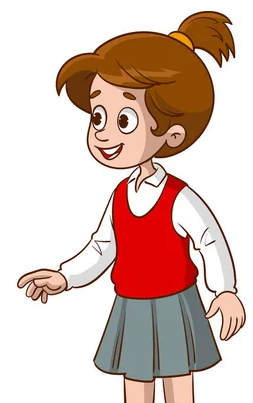 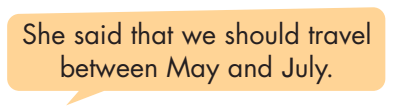 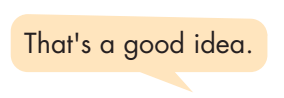 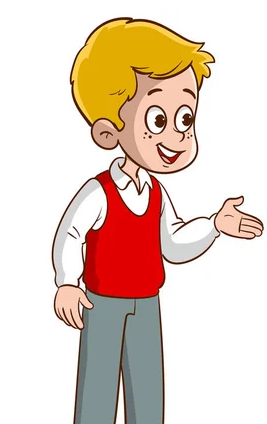 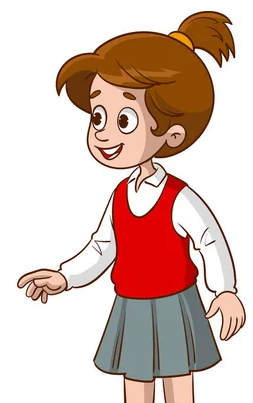 Example
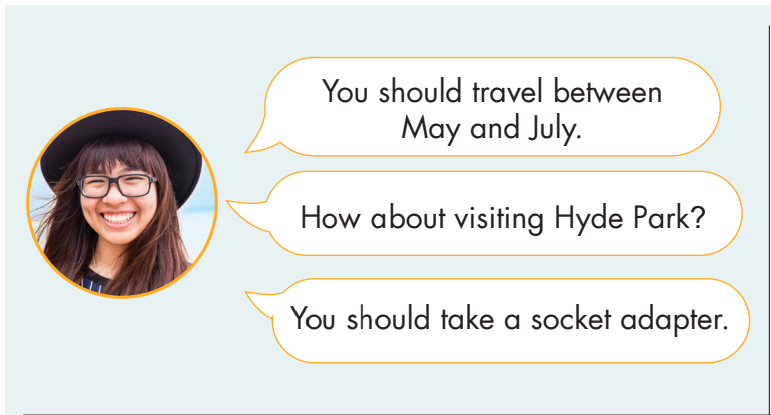 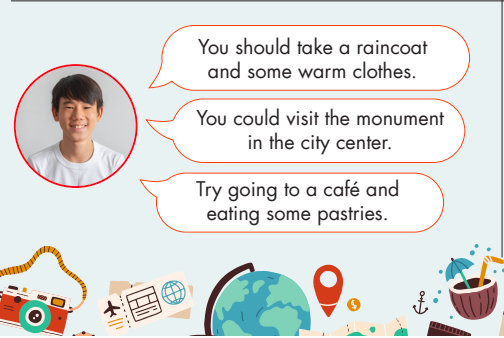 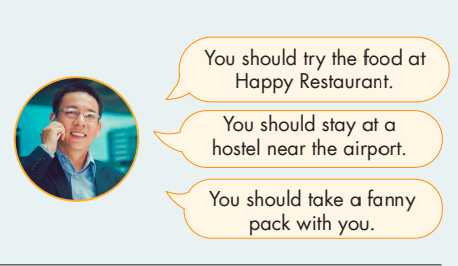 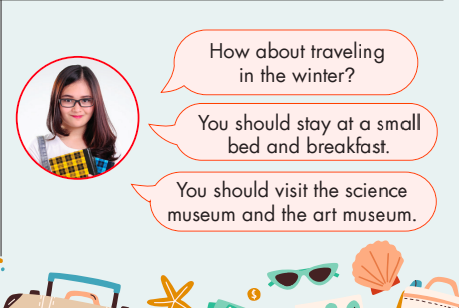 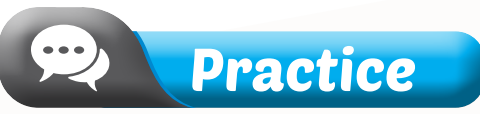 Task a
Now, role-play the conversations in front of the class.
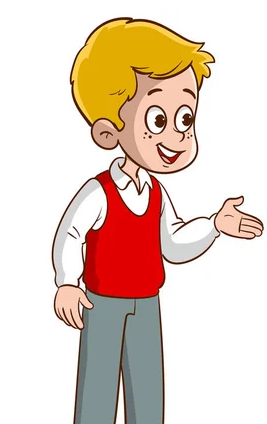 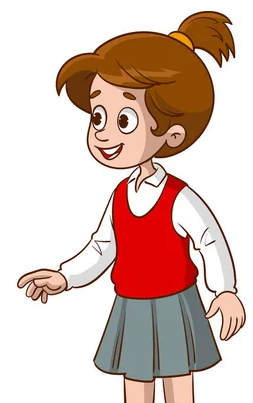 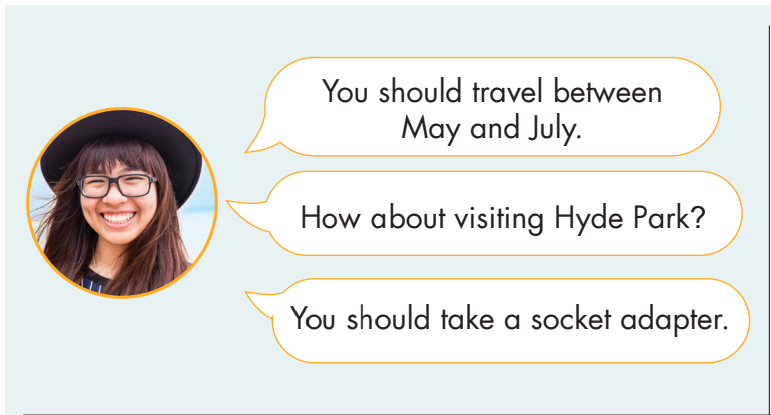 She said that I should travel between May and July.
She suggested that I visit Hyde Park.
She said that I should take a socket adapter.
Suggested answer
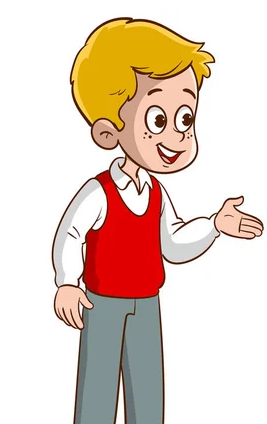 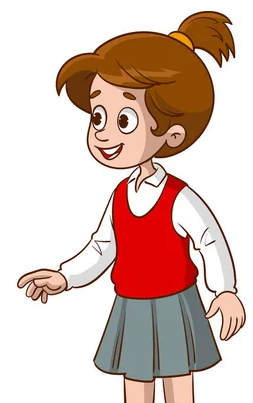 That’s a good idea.
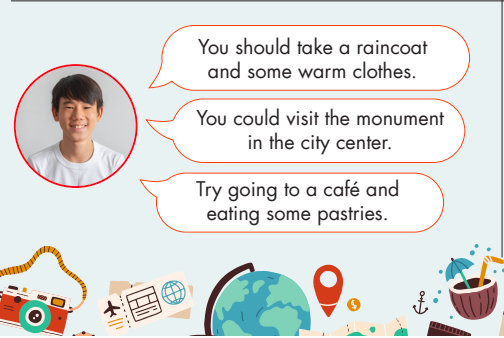 He said that I should take a raincoat and some warm clothes.
He suggested that I visit the monument in the city center.
He said that I should try going to a caffe and eating some pastries.
Suggested answer
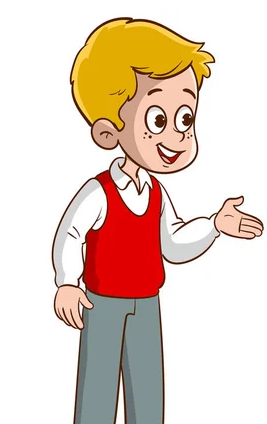 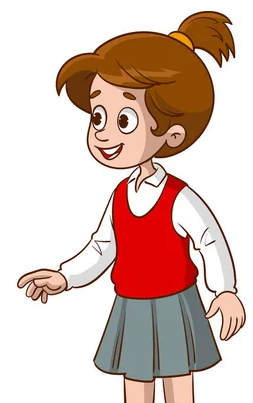 That’s a good idea.
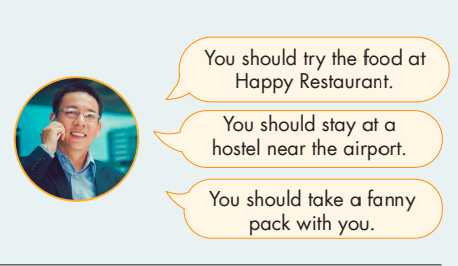 He said that I should try the food at Happy Restaurant.
He suggested that I stay at a hostel near the airport.
He said that I should take a fanny pack with me.
Suggested answer
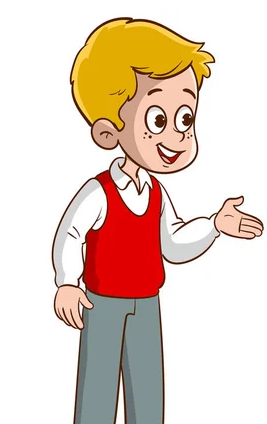 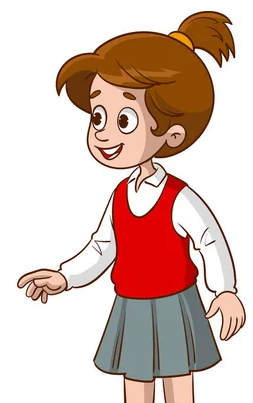 That’s a good idea.
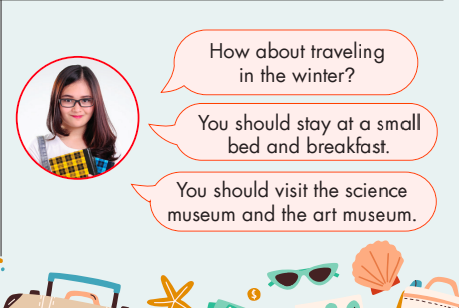 She said that I should traveling in the winter.
She suggested that I stay at a small bed and breakfast.
She said that I should visit the science museum and the art museum.
Suggested answer
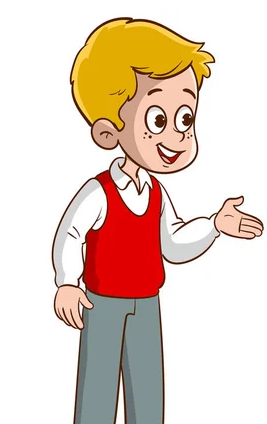 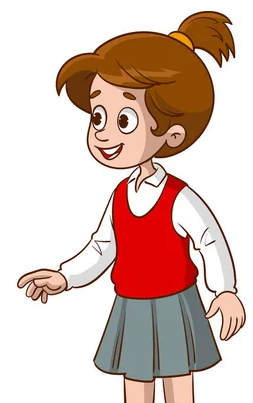 That’s a good idea.
Task b
Use your own ideas to make similar suggestions to your partner about famous places in your country, then report your partner's suggestions to another student.
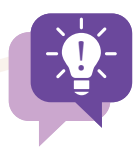 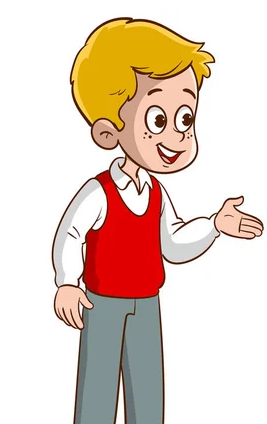 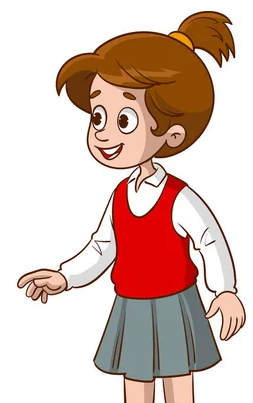 Task b
Now role-play your conversations in front of the class.
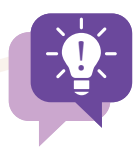 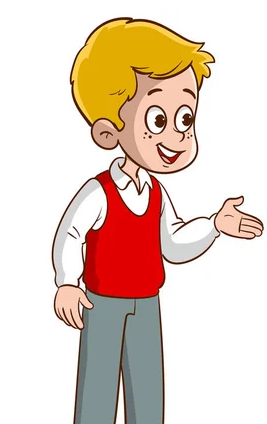 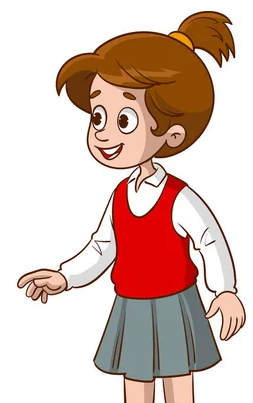 Task b
Suggested answers
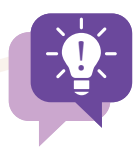 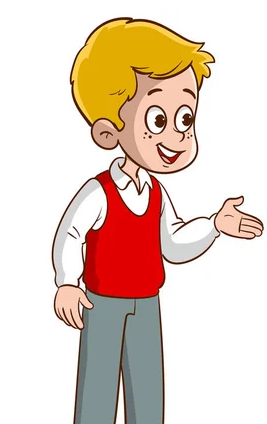 How about traveling to Korea?
You should go to Jeju Island to see the beautiful scenery there.
You should wear Korean traditional costumes.
Task b
Suggested answers
He said that I should travel to Korea.
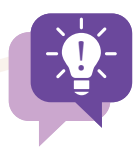 How about traveling to Korea?
He suggested that I go to Jeju Island to see the beautiful scenery there.
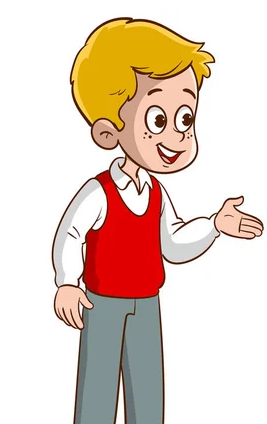 You should go to Jeju Island to see the beautiful scenery there.
He said that I should wear Korean traditional costumes
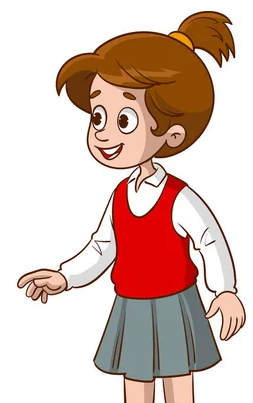 You should wear Korean traditional costumes.
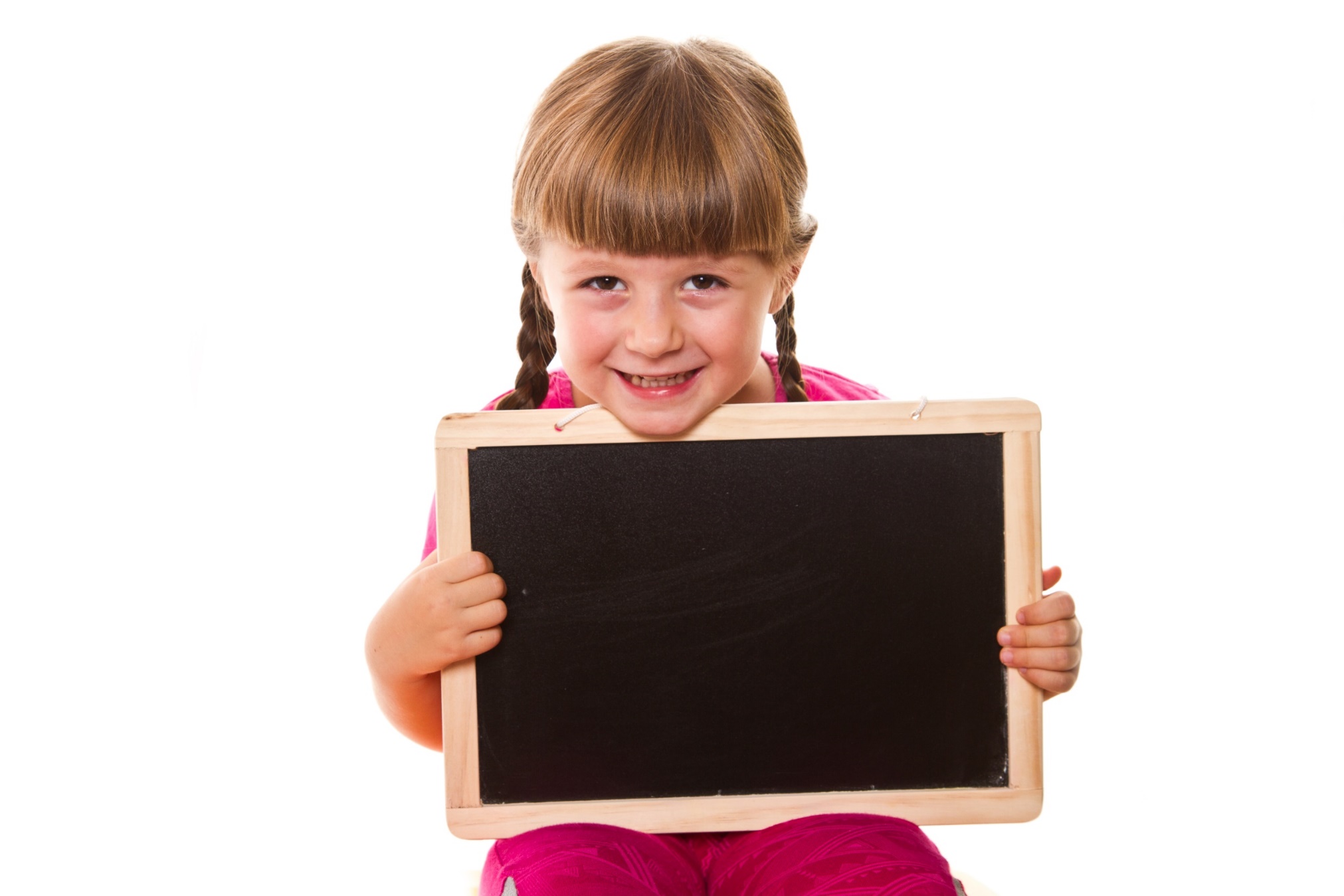 Presentation
Speaking
Task a
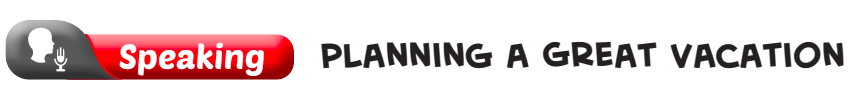 a. You're planning a trip to the UK with a friend and telling them about suggestions someone gave you. Choose who gave you the suggestions and complete the table with your own ideas.
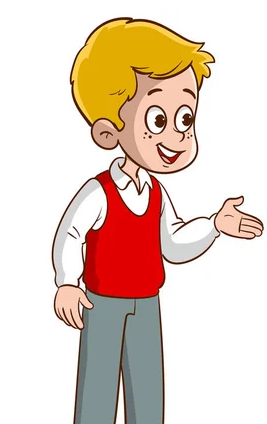 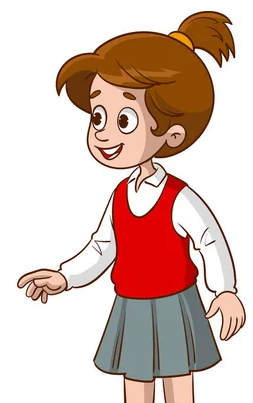 Task a
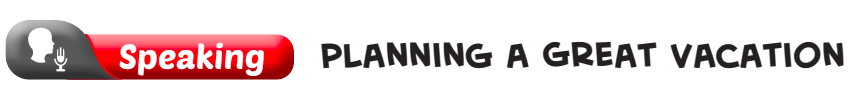 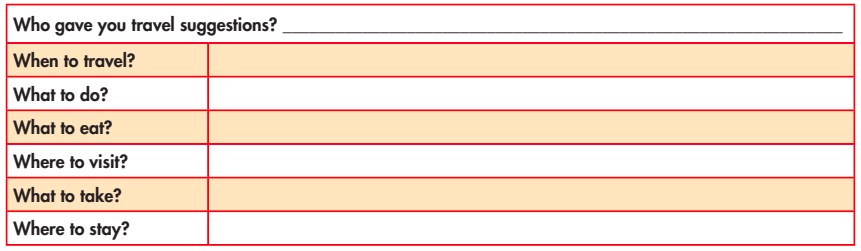 Task a
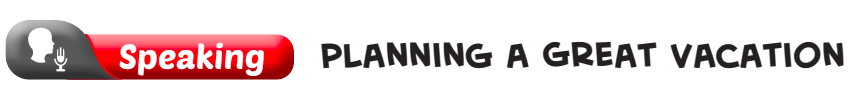 my English teacher
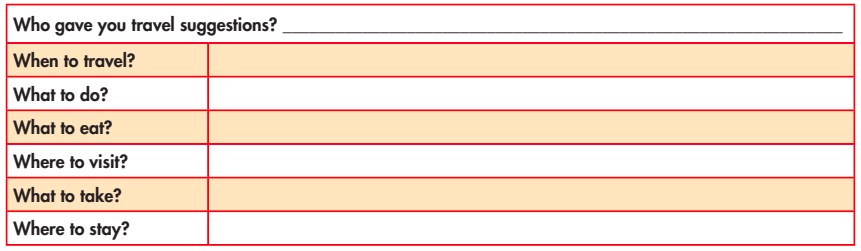 Spring or early Autumn for mild weather
visit historical landmarks like Buckingham Palace
try traditional English breakfast with bacon, eggs,…
explore the picturesque villages of the Cotswolds
comfortable walking shoes, umbrella, and a camera
stay in a cozy bed and breakfast in the countryside
Example
In pairs: Report and discuss the suggestions.
Task b
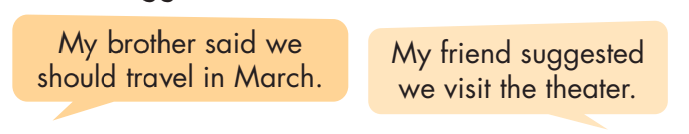 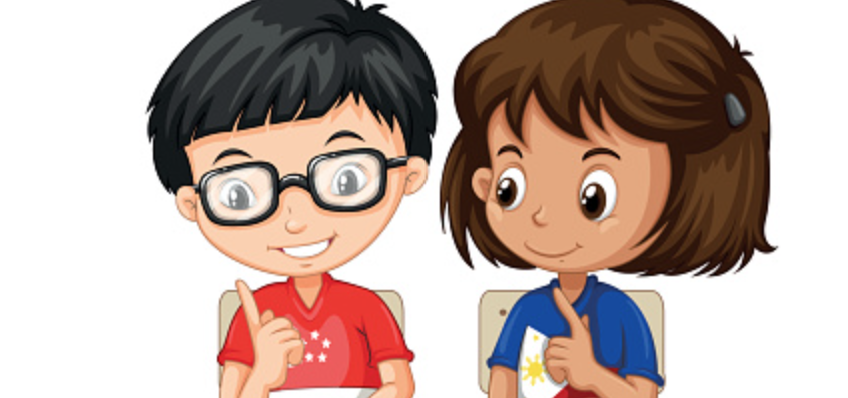 Suggested answer
Task b
My English teacher said we should travel Spring or early Autumn for mild weather.
What month should we travel?
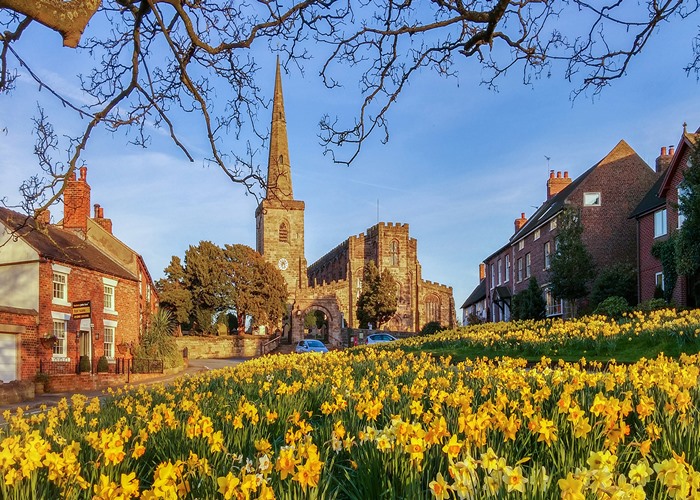 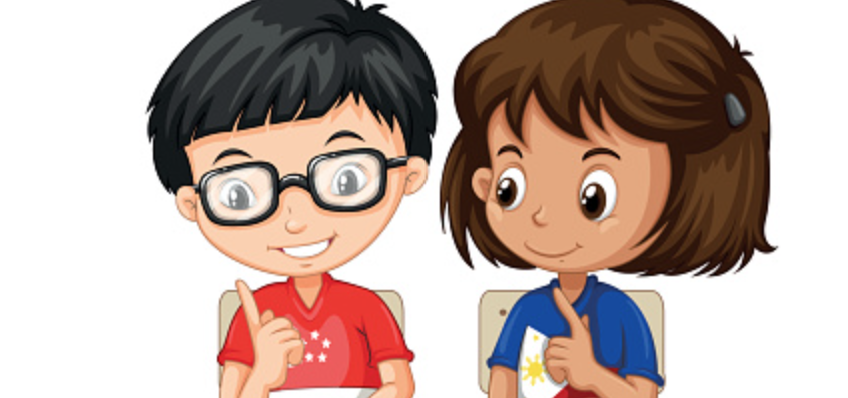 Suggested answer
Task b
He suggested that we explore the picturesque villages of the Cotswolds.
What places should we go to?
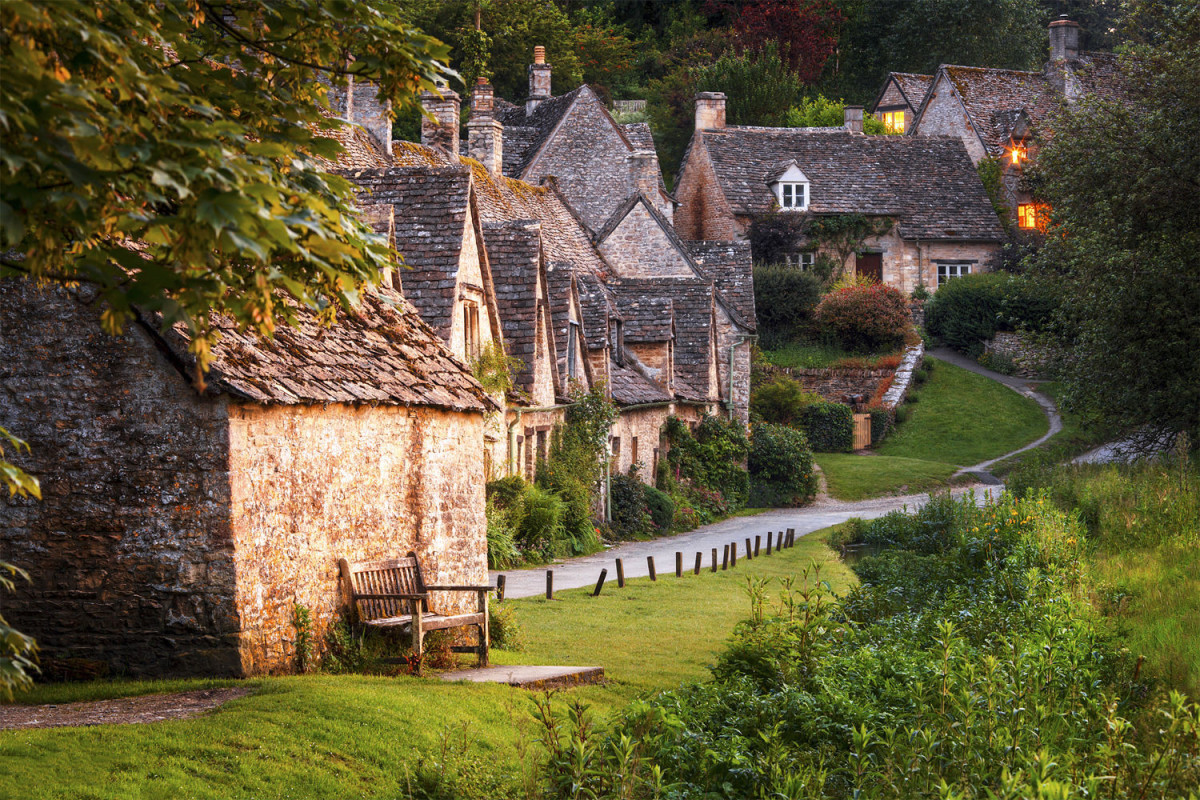 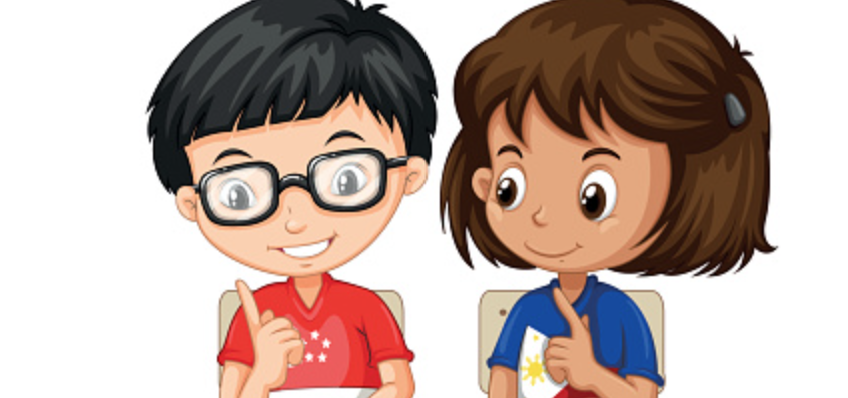 What do you think is the most important information to learn when planning a trip? Why?
Task c
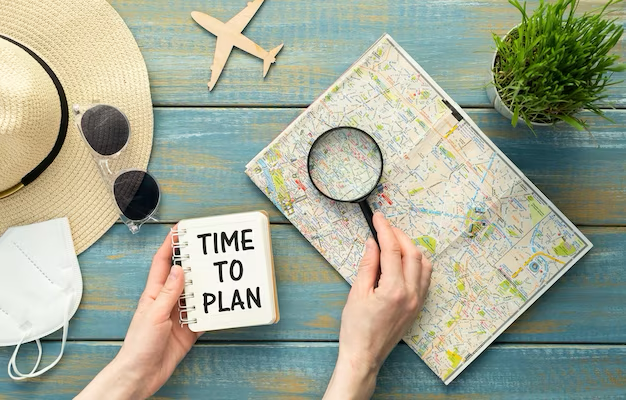 What do you think is the most important information to learn when planning a trip? Why?
Task c
Destination: Know the location and main attractions of the place you want to visit. This helps you plan your activities.
Weather: Check the weather forecast for the time you will be there. This helps you pack the right clothes.
Example
What do you think is the most important information to learn when planning a trip? Why?
Task c
Transport: Learn how to get there and how to move around once you arrive. This includes flights, trains, buses, or other forms of transport.
Accommodation: Find a place to stay, like a hotel or an Airbnb. Make sure it is in a good location and fits your budget.
Example
Extra practice - WB - page 21
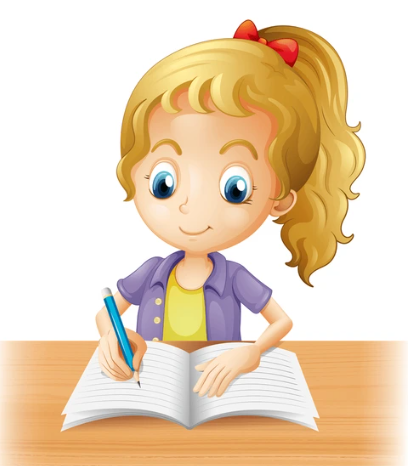 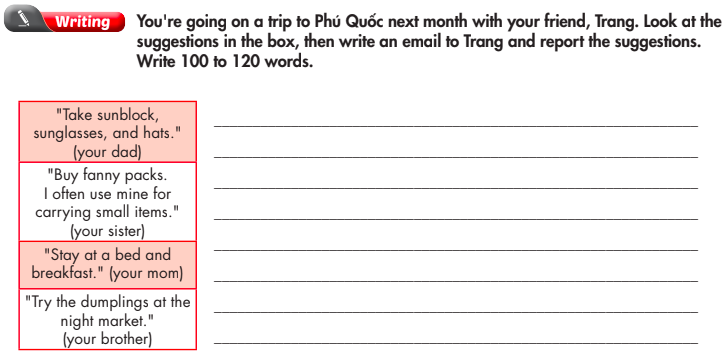 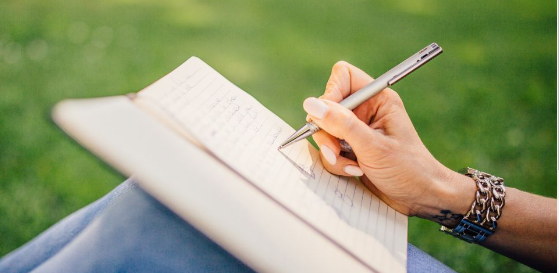 Suggested answer
Hi Trang,
Are you excited for our trip to Phú Quốc? My family gave me some suggestions for our trip to Phú Quốc next month. My dad suggested we take sunblock, sunglasses, and hats with us because it's very sunny in Phú Quốc. My sister said we should buy fanny packs because they're useful for carrying small items. My mom suggested we stay in a bed and breakfast because it's nice and comfortable.
Suggested answer
My brother said we should try the dumplings at the night market. He said they were delicious.
What do you think about these ideas? Let me know what you think. I can't wait for our trip!
Bình
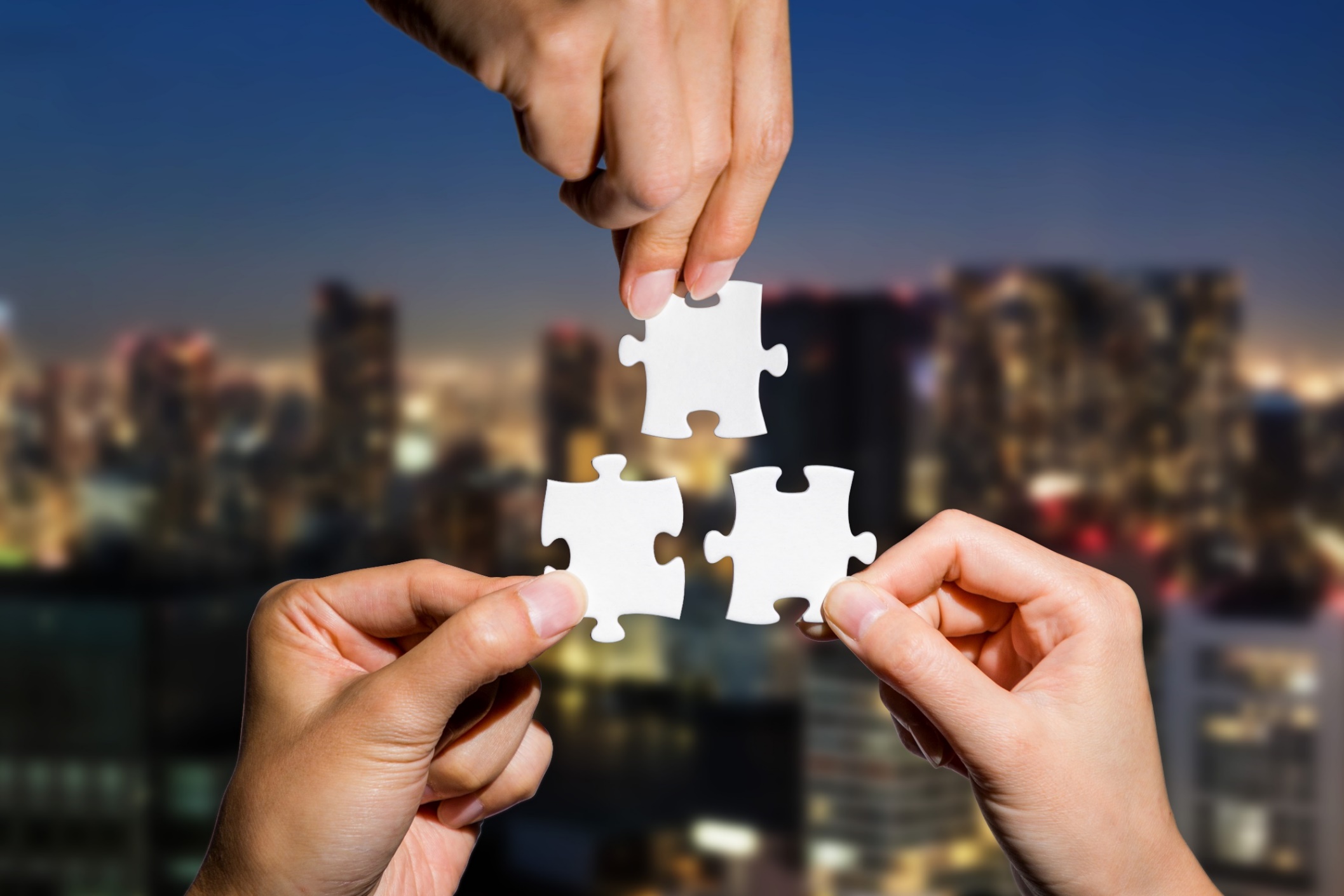 CONSOLIDATION
Practice stressing the last word in those proper nouns.
Central Park
Golden Gate
Grand Canyon
Eiffel Tower
Great Wall
Bondi Beach
Niagara Falls
Red Square
Mount Everest
Time Square
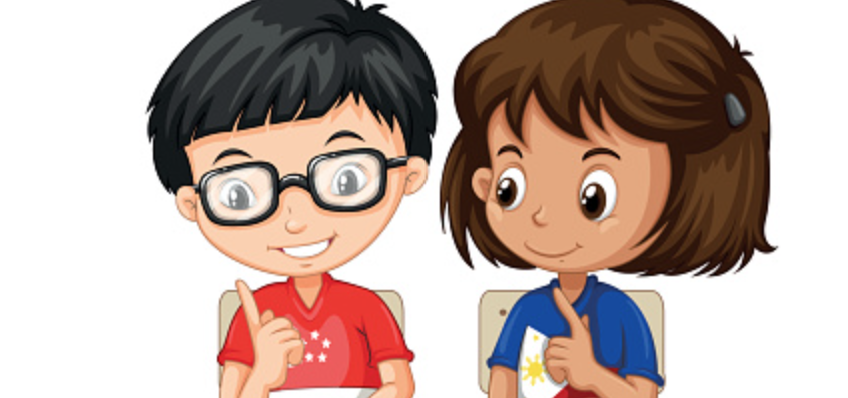 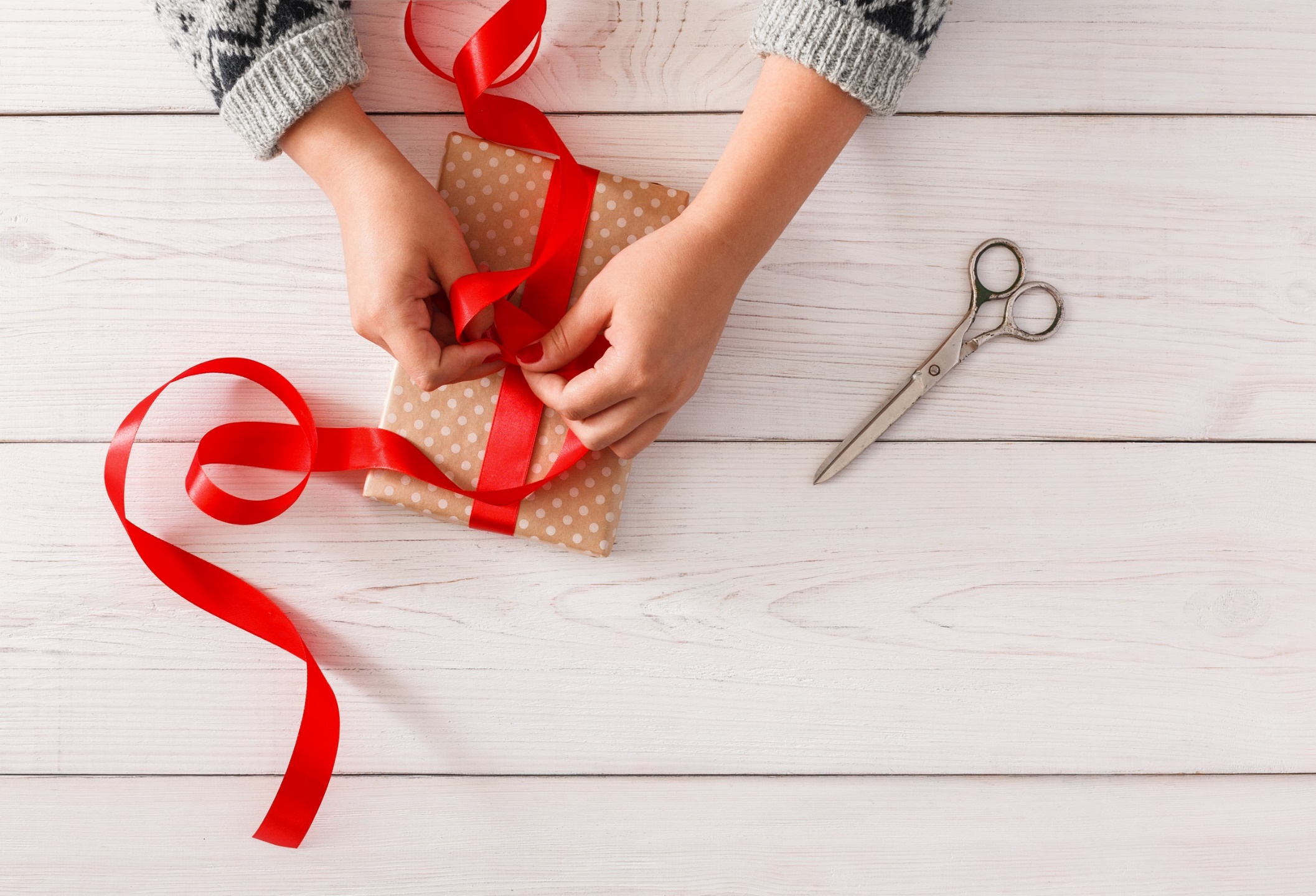 WRAP-UP
Today’s lesson
Pronunciation:
Practice stress the last word in proper nouns with two words.
Speaking:
Practice planning a vacation.
Homework
Practice sentence stress in the Pronunciation(SB).
Prepare for the next lesson (Vocabulary & Listening - pages 38 & 39 - SB).
Play the consolidation games on www.eduhome.com.vn
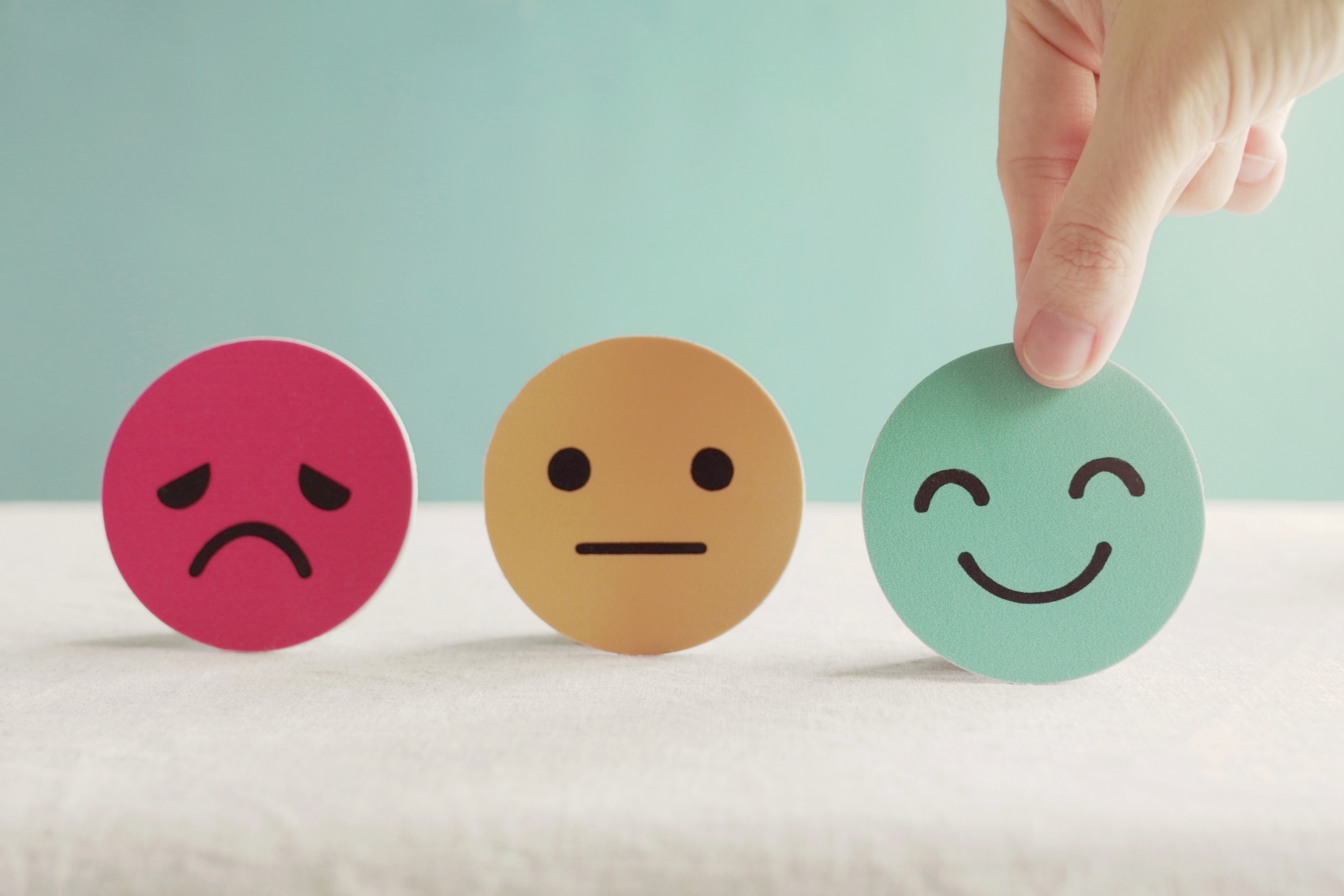 Lesson 3
Stay positive and have a nice day!